Responsibility and damages in Public Administration.Administrative sanctions and punishment.
Lecture 6: 10th May 2023
SOC003: Public Administration in the Czech Republic dr. Tomáš Svoboda
1
SOC003: Public Administration in the Czech Republic (T. Svoboda)
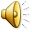 Lecture 6: 11th May 2022
1/ Responsibility and damages in Public Administration
Forms of responsibility in the Czech PA
Starting points of liability for damage in PA
Basics of act no. 82/1998 col.
Regression payments
Current issues
2/ Administrative sanctions and punishment
Administrative legal liability
Preconditions
Sub-systems of administrative l. Liability
Sanctions for a misdemeanour
Procedural regime
2
SOC003: Public Administration in the Czech Republic (T. Svoboda)
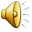 1/ Forms of responsibility in the Czech PA
Concept of responsibility
Prospective (model procedure/behavior)
Retrospective (sanction for the breach of a norm, liability)

Various forms in public administration
Moral (e.g. good administration)
Political (e.g. self-government)
Legal
3
SOC003: Public Administration in the Czech Republic (T. Svoboda)
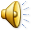 1/ Forms of responsibility in the Czech PA
Legal responsibility (liability) of the Czech PA, mainly:
Administrative legal liability (see 2/)
Liability for damage

Liability for damage
In the Czech law differentiation according to exercise of public power (not broadly PA)
If not = civil liability for damage (act no. 89/2012 col. = civil code)
If so = liability for damage caused by public power (= mainly act no. 82/1998 col.)

In case of PA = 2 regimes
„Non-authoritative“ PA – civil means + civil liability
„Authoritative“ PA – public means + „public“ liability
4
SOC003: Public Administration in the Czech Republic (T. Svoboda)
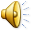 1/ Starting points of liability for damage in PA
General prerequisites of (civil) liability for damage
Occurrence of damage
Causation (causal nexus)
Fault
Conduct
Illegality

Modifications in case of („public“) liability for exercise of public power
No-fault liability
Special forms of conduct and forms of illegality

+ Nonlimited (but not „overcompensation“, punitive damages not accepted)
(Special subjects of liability = „public subjects“)
5
SOC003: Public Administration in the Czech Republic (T. Svoboda)
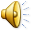 1/ Starting points of liability for damage in PA
Liability for damage caused by exercise of public power 
Relatively long history (some forms since 19th century)
Required in the modern legal state (x chilling effect if too strict)

General regulation
Act no. 82/1998 col.
Covers illegal exercise of public power
Constitutional basis (see further)

Special regulations
E. g. act. no. 273/2008 Sb., on the Police of the Czech Republic 
Covers (some cases of) legal exercise of public power
W/o constitutional basis
6
SOC003: Public Administration in the Czech Republic (T. Svoboda)
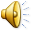 1/ Starting points of liability for damage in PA
Charter of Fundamental Rights and Freedoms
Chapter Five - Right to Judicial and Other Legal Protection
Article 36	1) Everybody may assert in the set procedure his or her right in an independent and unbiased cerate of 	justice and in specified cases with another organ.	2) Anybody who claims that his or her rights have been violated by a decision of a public administration 	organ may turn to a 	court for a review of the legality of such decision, unless the law provides differently. 	However, review of decisions affecting the fundamental rights and freedoms listed in the Charter may not 	be excluded from the jurisdiction of courts.	3) Everybody is entitled to compensation for damage caused to him or her by an unlawful decision of 	a court, another organs of the State or public administration, or through wrong official procedure.	4) The conditions and detailed provisions in this respect shall be set by law.

Charter in English:
https://www.usoud.cz/fileadmin/user_upload/ustavni_soud_www/Pravni_uprava/AJ/Charter_of_Fundamental_Rights_and_Freedoms.pdf
7
SOC003: Public Administration in the Czech Republic (T. Svoboda)
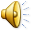 1/ Basics of act no. 82/1998 Col.
Subjects of liability
State (for state administration)
Municipalities (for self-government)

Strict liability
Absence of fault prerequisite (negligence/intent unexamined)
But „outcome“ must (generally) be illegal

Forms of liability
Liability for illegal (administrative) decision
Liability for wrong official procedure (= „maladministration“)
8
SOC003: Public Administration in the Czech Republic (T. Svoboda)
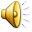 1/ Basics of act no. 82/1998 Col.
Liability for illegal (administrative) decision
Any decision of a public body
Only for the parties to the proceedings
But must be revoked (or changed)
Specifically for its illegality
And injured person generally must have used available means of protection
Not only individual acts (bud also „mixed acts“ – acts of general measure)

Liability for wrong official procedure
Intentionally undefined
Various forms of maladministration
Some are defined = delays and excessive length of procedure (common example)
9
SOC003: Public Administration in the Czech Republic (T. Svoboda)
1/ Basics of act no. 82/1998 Col.
Examples of wrong official procedure
Incorrect statement of a Building Authority on the compliance of a project with municipal zoning plan
Error of an Enforcement Agent in the person of the debtor when taking an inventory of movable property
Informing the media by the police without respecting the presumption of innocence
The release of property from the custody of the court without a decision to do so

= „Residual category“ of liability
Potentially any breach of the (legal) rules in operation of a public authority
Assessed by the civil court in „compensatory proceedings“
10
Lecture 6: 11th May 2022
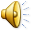 1/ Basics of act no. 82/1998 Col.
Compensation
Material damage = restoration or financial reparation
Non-material damage = reasonable satisfaction (apology or monetary compensation)

Legal claim
1) obligatory preliminary hearing (liability of the state) – voluntary compensation
2) court action – awarding compensation (civil courts)

Procedural aspects
E.g. the legal nature of the right for compensation (civil), the state body designated for the hearing, limitation periods,…
11
SOC003: Public Administration in the Czech Republic (T. Svoboda)
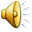 1/ Regression payments (act 82/1998)
Regression payments
State (municipalities) obliged to compensate the injured person

Secondary claim against those who faulted
Legal persons exercising power
Officials
(Or both)

Non-strict liability (fault required)
Limited (protection of employees)
12
SOC003: Public Administration in the Czech Republic (T. Svoboda)
1/ Some current issues
Liability for normative acts (laws and sub-statutory acts)
Liability of non-territorial self-governments
Covid-19 compensations

Questions?
13
SOC003: Public Administration in the Czech Republic (T. Svoboda)
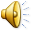 2/ Administrative legal liability
Regulated by administrative penal law 
= Subsystem of administrative law

Retrospective liability
Liability as a sanction (duty to bear a sanction) – administrative legal sanction
Wrongful conduct (administrative offense – but not all violations of administrative law)
Exercising through imposing administrative sanctions = administrative punishment
Specific features
Social relations protected by administrative law are infringed (but not always)
Realized by administrative bodies (but strictly defined powers)
14
SOC003: Public Administration in the Czech Republic (T. Svoboda)
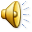 2/ Preconditions
Objective preconditions
Wrongfulness of conduct
Harmful effect 
Causation
Subjective preconditions
Fault (but not always – e.g. legal persons or some traffic offences under strict liability)

Functions
Various – e. g. protective, preventative, repressive (see study text)
15
SOC003: Public Administration in the Czech Republic (T. Svoboda)
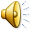 2/ Sub-systems of administrative l. liability
Current system (since 2017)
Administrative legal liability for misdemeanours
Administrative legal liability for misdemeanours of natural persons
Administrative legal liability for misdemeanours of (artificial) legal persons and entrepreneurs

Administrative legal liability for so-called other administrative offences
Administrative legal liability for disciplinary offences
Administrative legal liability for order offences

Different before 2017 (see study text)
Reform of administrative penal law
Mainly act no. 250/2016 Col. (Act on Liability for Misdemeanors and Proceedings on Them)
New system (harmonisation of liability for misdemeanours) and various other changes 
Generally closer to (judicial) penal law – but is it always ideal?
16
SOC003: Public Administration in the Czech Republic (T. Svoboda)
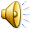 2/ Sanctions for a misdemeanour
Sanctions
Reprimand
Penalty
Prohibition of activities
Forfeiture of a thing (or a substitute)
Publication of the decision on the offense

Protective measures 
(Primarily not for purpose of sanctioning)
Restrictive measure
Seizure of a thing
17
SOC003: Public Administration in the Czech Republic (T. Svoboda)
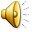 2/ Procedural regime
Main principles
Legality
Prohibition of retroactivity
Non bis in idem
Sufficient speed
Right of defence 
Burden of proof on state
Review (most importantly judicial)

European legal environment
Fundamental rights and freedoms

For more detail see study text
18
SOC003: Public Administration in the Czech Republic (T. Svoboda)
2/ Some current issues
Questions?
19
SOC003: Public Administration in the Czech Republic (T. Svoboda)
Responsibility and damages in Public Administration.Administrative sanctions and punishment.
Thank you for your attention

For more detail see study text
20
SOC003: Public Administration in the Czech Republic (T. Svoboda)